Week 1 – Day 1
Phonemic Awareness – 
Phoneme Segmentation
Listen carefully as I say a word: rose.
How many sounds are in the word rose?
I will place a marker in a box for each sound I hear: /r/ /o/ /z/.
I will place three markers because I hear three sounds in the word rose.
/z/
/o/
/r/
Phonemic Awareness – 
Phoneme Segmentation
Listen carefully as I say some words.
Place one marker in a box for each sound you hear.
Then tell me how many sounds are in each word.
note		hope		stove		smoke
  use	        cute	       huge	        these
Introduce /o/ o_e, /u/ u_e, /e/ e_e
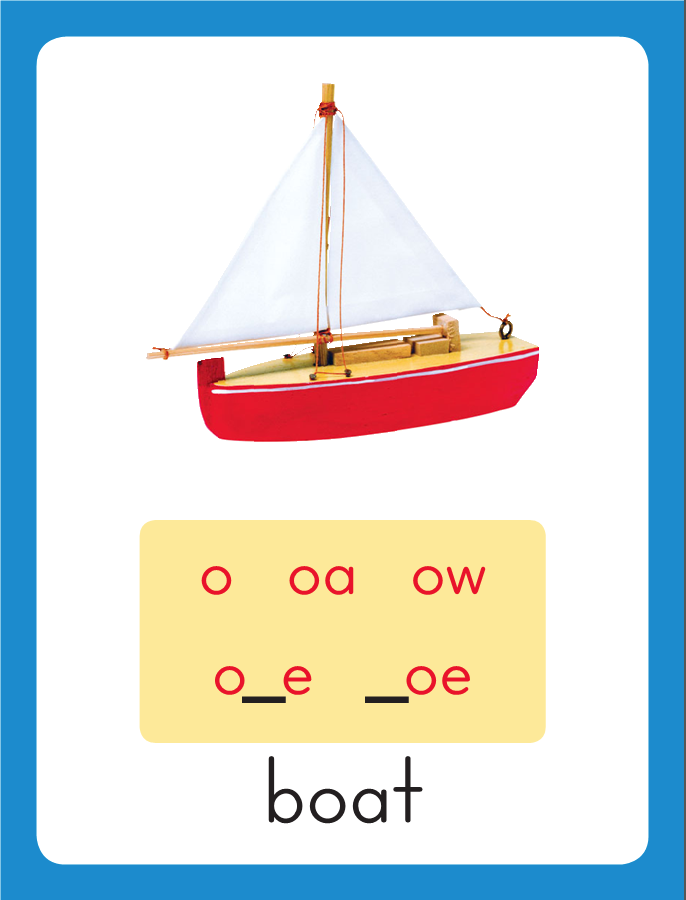 This is the Boat
Sound-Spelling Card.
The sound is /o/.
Look at this word: hop.
Say it with me.
This word has the /o/ sound. I’ll add an e to the end. The letters o and e act together to make the long o sound: /o/.
Listen: /hop/, hope.
I’ll say /o/ as I write the letters o_e several times.
hop
hope
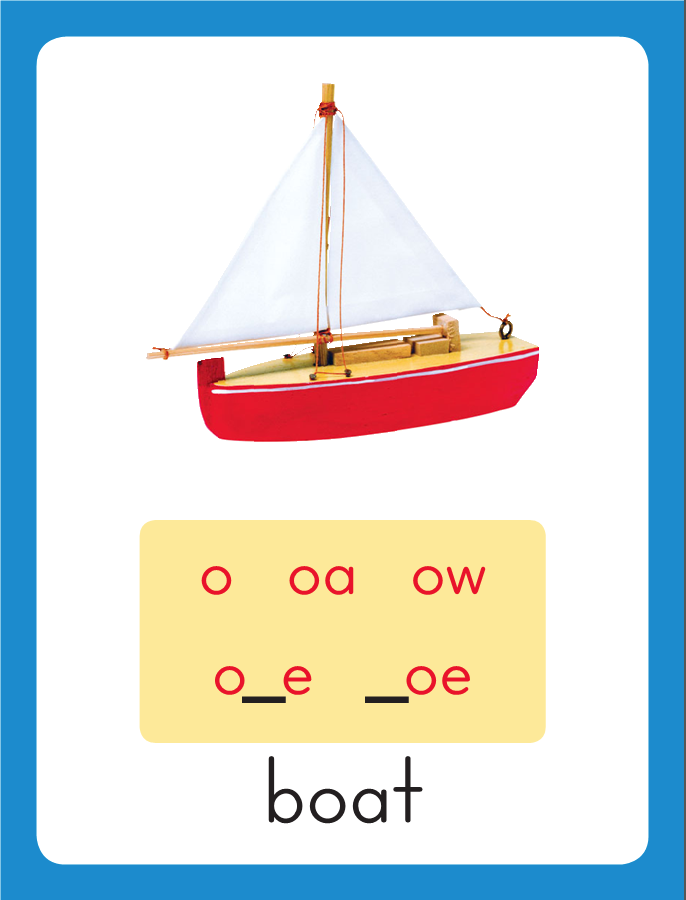 Have children practice connecting the letters o_e to the sound /o/ by writing hope.

Now do it with me. Say /o/ as I write hope.
This time, write the word five times as you say the /o/ sound.
hope		hope   hope
hope   hope
Introduce /o/ o_e, /u/ u_e, /e/ e_e
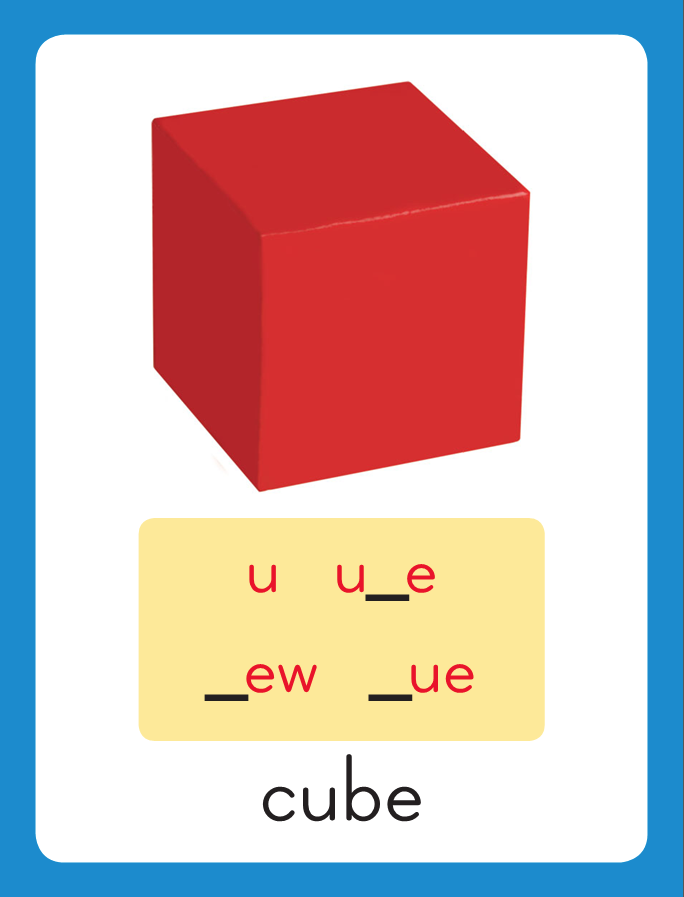 This is the Cube
Sound-Spelling Card.
The sound is /u/.
Look at this word: cub.
Say it with me.
This word has the /u/ sound. I’ll add an e to the end. The letters u and e act together to make the long u sound: /u/.
Listen: /cub/, cube.
I’ll say /u/ as I write the letters u_e several times.
cub
cube
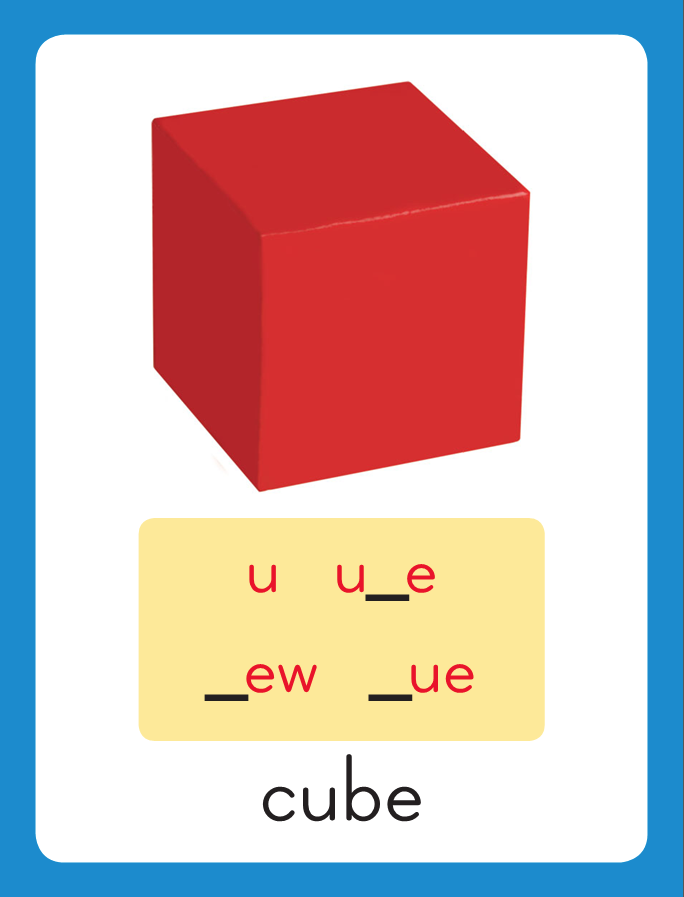 Have children practice connecting the letters u_e to the sound /u/ by writing cube.

Now do it with me. Say /u/ as I write cube.
This time, write the word five times as you say the /u/ sound.
cube		cube   cube
cube   cube
Introduce /o/ o_e, /u/ u_e, /e/ e_e
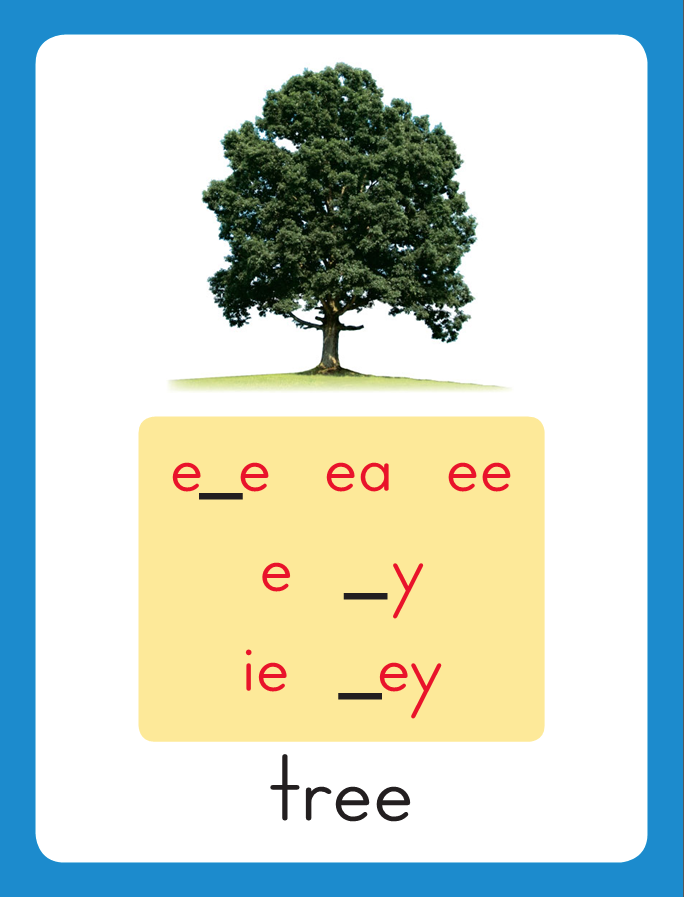 This is the Tree
Sound-Spelling Card.
The sound is /e/.
Look at this word: pet.
Say it with me.
This word has the /e/ sound. I’ll add an e to the end. The letters e and e act together to make the long e sound: /e/.
Listen: /pet/, Pete.
I’ll say /e/ as I write the letters e_e several times.
pet
Pete
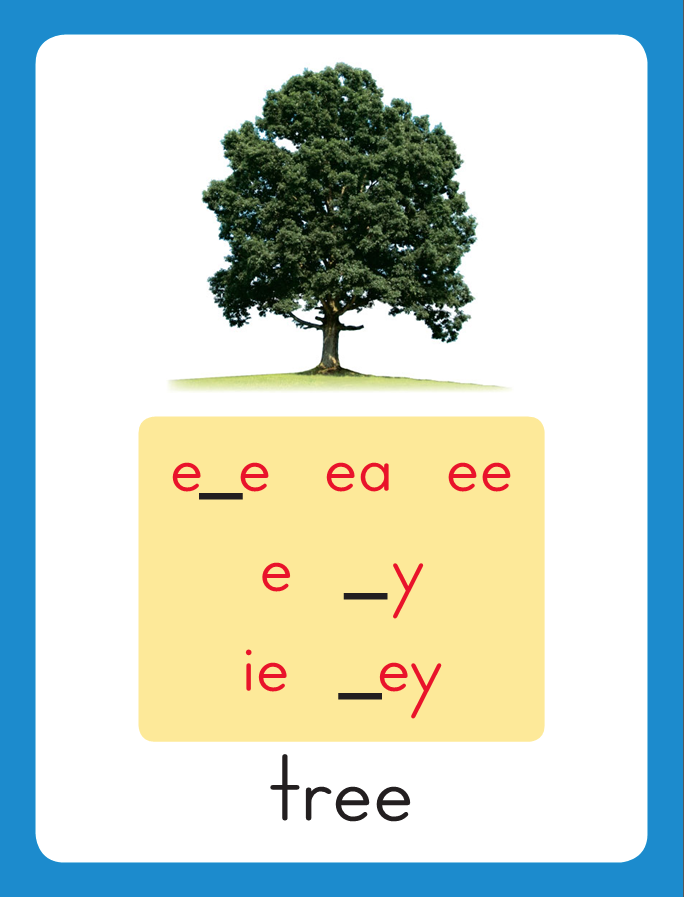 Have children practice connecting the letters e_e to the sound /e/ by writing Pete.

Now do it with me. Say /e/ as I write Pete.
This time, write the word five times as you say the /e/ sound.
Pete		Pete   Pete
Pete   Pete
Blend with /o/ o_e, /u/ u_e, /e/ e_e
n
Blend with /o/ o_e, /u/ u_e, /e/ e_e
n
o
_
e
Blend with /o/ o_e, /u/ u_e, /e/ e_e
n
o
_
e
Blend with /o/ o_e, /u/ u_e, /e/ e_e
n
o
t
e
Blend with /o/ o_e, /u/ u_e, /e/ e_e
h
Blend with /o/ o_e, /u/ u_e, /e/ e_e
h
o
_
e
Blend with /o/ o_e, /u/ u_e, /e/ e_e
h
o
_
e
Blend with /o/ o_e, /u/ u_e, /e/ e_e
h
o
s
e
Blend with /o/ o_e, /u/ u_e, /e/ e_e
m
Blend with /o/ o_e, /u/ u_e, /e/ e_e
m
u
_
e
Blend with /o/ o_e, /u/ u_e, /e/ e_e
m
u
_
e
Blend with /o/ o_e, /u/ u_e, /e/ e_e
m
u
l
e
Blend with /o/ o_e, /u/ u_e, /e/ e_e
f
Blend with /o/ o_e, /u/ u_e, /e/ e_e
f
u
_
e
Blend with /o/ o_e, /u/ u_e, /e/ e_e
f
u
_
e
Blend with /o/ o_e, /u/ u_e, /e/ e_e
f
u
m
e
Blend with /o/ o_e, /u/ u_e, /e/ e_e
e
_
e
Blend with /o/ o_e, /u/ u_e, /e/ e_e
e
v
e
o_e     ge     st     u_e

 ing    e_e    th      gl

  cl       v     o_e    sm
h
ho_e
home
home    b
home    bo_e
home    bone
home    bone    h
home    bone    hu_e
home    bone    huge
home    bone    huge

 c
home    bone    huge

 cu_e
home    bone    huge

 cute
home    bone    huge

 cute      P
home    bone    huge

 cute      Pe_e
home    bone    huge

 cute      Pete
home    bone    huge

 cute      Pete     E_e
home    bone    huge

 cute      Pete     Eve
home    bone    huge

 cute      Pete     Eve

  u_e
home    bone    huge

 cute      Pete     Eve

  use
home    bone    huge

 cute      Pete     Eve

  use       n
home    bone    huge

 cute      Pete     Eve

  use       no_e
home    bone    huge

 cute      Pete     Eve

  use       nose
home    bone    huge

 cute      Pete     Eve

  use       nose    st
home    bone    huge

 cute      Pete     Eve

  use       nose    sto_e
home    bone    huge

 cute      Pete     Eve

  use       nose    stove
home    bone    huge

 cute      Pete     Eve

  use       nose    stove

c
home    bone    huge

 cute      Pete     Eve

  use       nose    stove

cu_e
home    bone    huge

 cute      Pete     Eve

  use       nose    stove

cube
home    bone    huge

 cute      Pete     Eve

  use       nose    stove

cube     th
home    bone    huge

 cute      Pete     Eve

  use       nose    stove

cube     tho_e
home    bone    huge

 cute      Pete     Eve

  use       nose    stove

cube     those
home    bone    huge

 cute      Pete     Eve

  use       nose    stove

cube     those   th
home    bone    huge

 cute      Pete     Eve

  use       nose    stove

cube     those   the_e
home    bone    huge

 cute      Pete     Eve

  use       nose    stove

cube     those   these
Internal Sounding Out
globe
Internal Sounding Out
globe   mute
Internal Sounding Out
globe   mute   close
Internal Sounding Out
globe   mute   close

 hole
Internal Sounding Out
globe   mute   close

 hole     vote
Internal Sounding Out
globe   mute   close

 hole     vote    smoke
Internal Sounding Out
globe   mute   close

 hole     vote    smoke

used
Internal Sounding Out
globe   mute   close

 hole     vote    smoke

used   hoping
Internal Sounding Out
globe   mute   close

 hole     vote    smoke

used   hoping    joked
Internal Sounding Out
globe   mute   close

 hole     vote    smoke

used   hoping    joked

poles
Internal Sounding Out
globe   mute   close

 hole     vote    smoke

used   hoping    joked

poles   fumes
Internal Sounding Out
globe   mute   close

 hole     vote    smoke

used   hoping    joked

poles   fumes   cones
The
The rope
The rope broke
The rope broke on
The rope broke on the
The rope broke on the flag
The rope broke on the flag pole.
The rope broke on the flag pole.


Steve
The rope broke on the flag pole.


Steve woke
The rope broke on the flag pole.


Steve woke up
The rope broke on the flag pole.


Steve woke up when
The rope broke on the flag pole.


Steve woke up when he
The rope broke on the flag pole.


Steve woke up when he smelled
The rope broke on the flag pole.


Steve woke up when he smelled smoke.
The
The cute
The cute white
The cute white rat
The cute white rat dove
The cute white rat dove down
The cute white rat dove down the
The cute white rat dove down the hole.
Spelling / Dictation
1. _________
2. _________
3. _________
4. _________
5. _________
hope
cute
nose
cube
note
High Frequency
Words
Read, Spell, Write
ago
The lake froze five days ago.
Read, Spell, Write
boy
Pete is a nice boy.
Read, Spell, Write
girl
A new girl is in the class.
Read, Spell, Write
how
How will you get home?
Read, Spell, Write
old
The bridge is old.
Read, Spell, Write
people
People like those games.
Have children read the sentences. Prompt them to identify the high-frequency words in connected text and to blend the decodable words.
The lake froze five days ago.

Pete is a nice boy.

3.    A new girl is in the 				  class.
Have children read the sentences. Prompt them to identify the high-frequency words in connected text and to blend the decodable words.
How will you get home?

The bridge is old.

3.   People like those 		  		   games.
Grammar
Remember that a verb is a action word.
A past tense verb tells about an action that has already happened.
Yesterday Jen danced 
on a stage.

Danced is a verb. Many past-tense verbs end in –ed.

Mike will fix the fence on Monday.

Adding the verb will before the action word shows that something will happen in the future.
Grammar
Is and Are
Is and are are present-tense verbs.
Remember when we talk about the present,
we are talking about what is going on right now.
June is joking.
 
Rose and Lance are riding bikes.
The verb is is used when telling about one noun in one sentence.
The verb are is used when telling about more than one noun in one sentence.
Grammar
Is and Are
Have children identify which verb, is or are, 
should be used to complete the sentences.
The sun _____ shining.

Three dogs _____ playing.

They _____ racing to the end.
Week 1 – Day 2
Phonemic Awareness – 
Phoneme Isolation
Listen carefully as I say a word: rope, /r/ /o/ /p/.
What sound do you hear in the middle of rope?
That’s right. The word rope has the /ooo/ sound in the middle.
I’m going to say some more words.
Say the sound you hear in the middle of each word.

rose		these		note		yoke		rice

mule		face		huge		vote		cute
Introduce /o/ o_e, /u/ u_e, /e/ e_e
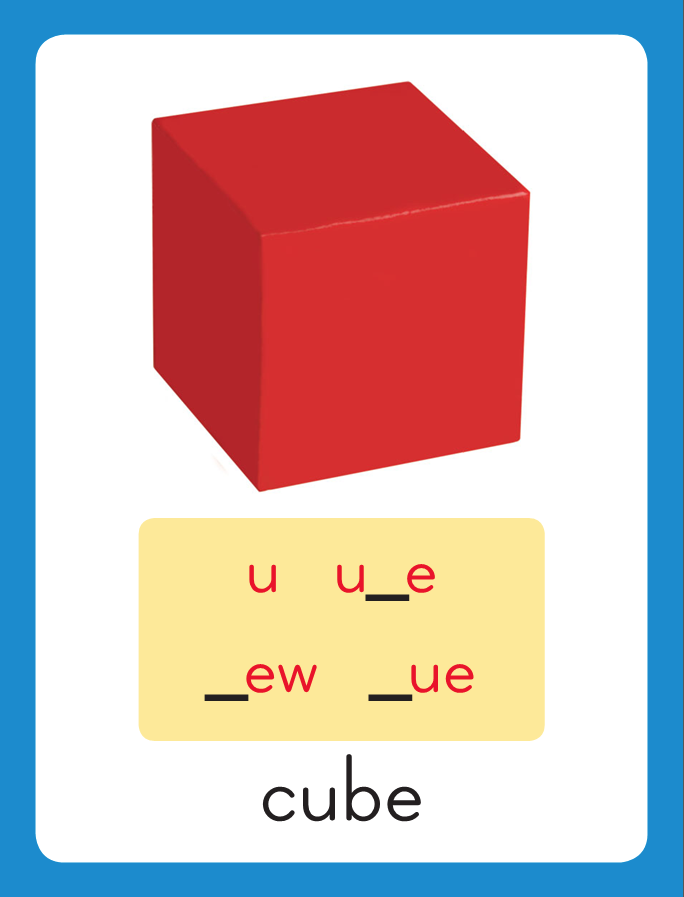 cute
mule
What are these letters?
What sound do they stand for?
Introduce /o/ o_e, /u/ u_e, /e/ e_e
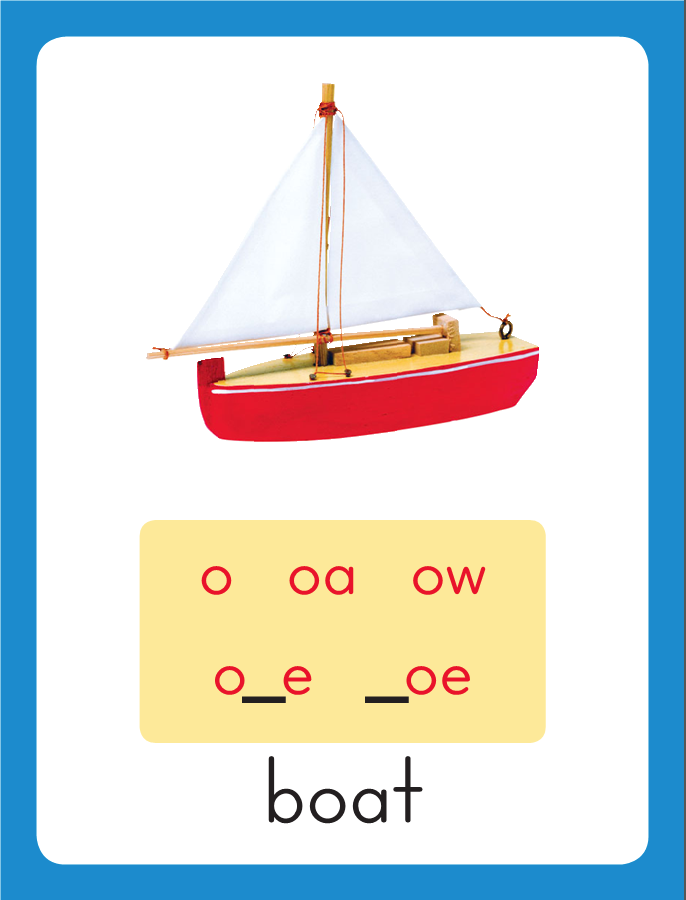 rose
cone
What are these letters?
What sound do they stand for?
Introduce /o/ o_e, /u/ u_e, /e/ e_e
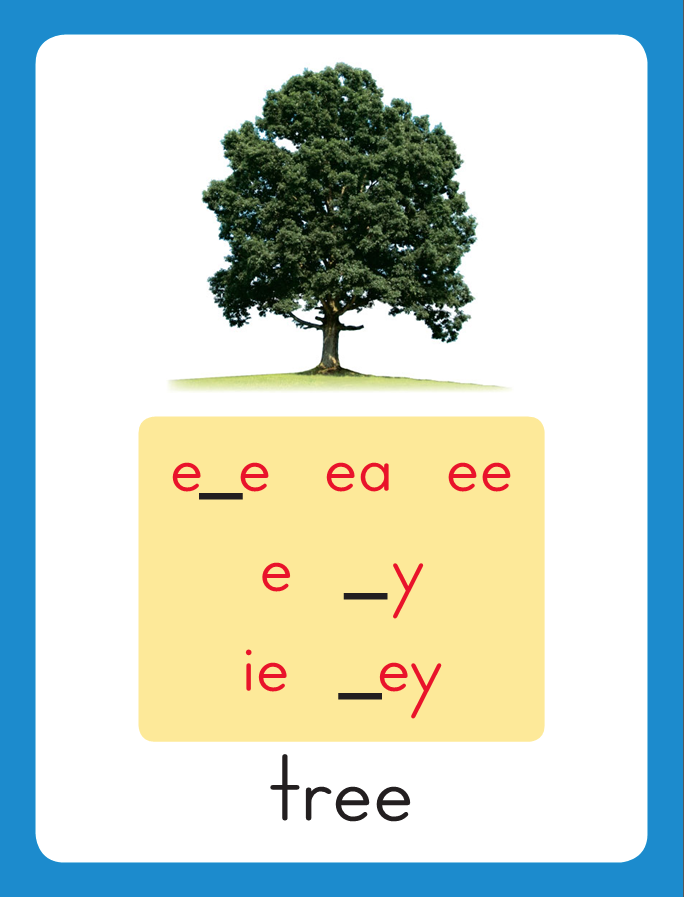 Eve
these
What are these letters?
What sound do they stand for?
Blend with /o/ o_e, /u/ u_e, /e/ e_e
m
Blend with /o/ o_e, /u/ u_e, /e/ e_e
m
u
_
e
Blend with /o/ o_e, /u/ u_e, /e/ e_e
m
u
_
e
Blend with /o/ o_e, /u/ u_e, /e/ e_e
m
u
t
e
Blend with /o/ o_e, /u/ u_e, /e/ e_e
h
Blend with /o/ o_e, /u/ u_e, /e/ e_e
h
u
_
e
Blend with /o/ o_e, /u/ u_e, /e/ e_e
h
u
_
e
Blend with /o/ o_e, /u/ u_e, /e/ e_e
h
u
g
e
Blend with /o/ o_e, /u/ u_e, /e/ e_e
d
Blend with /o/ o_e, /u/ u_e, /e/ e_e
d
o
_
e
Blend with /o/ o_e, /u/ u_e, /e/ e_e
d
o
_
e
Blend with /o/ o_e, /u/ u_e, /e/ e_e
d
o
m
e
Blend with /o/ o_e, /u/ u_e, /e/ e_e
r
Blend with /o/ o_e, /u/ u_e, /e/ e_e
r
o
_
e
Blend with /o/ o_e, /u/ u_e, /e/ e_e
r
o
_
e
Blend with /o/ o_e, /u/ u_e, /e/ e_e
r
o
p
e
Blend with /o/ o_e, /u/ u_e, /e/ e_e
th
Blend with /o/ o_e, /u/ u_e, /e/ e_e
th
e
_
e
Blend with /o/ o_e, /u/ u_e, /e/ e_e
th
e
_
e
Blend with /o/ o_e, /u/ u_e, /e/ e_e
th
e
s
e
b
bo_e
bone
bone    h
bone    ho_e
bone    home
bone    home    r
bone    home    ro_e
bone    home    rose
bone    home    rose

cl
bone    home    rose

clo_e
bone    home    rose

close
bone    home    rose

close    c
bone    home    rose

close    cu_e
bone    home    rose

close    cube
bone    home    rose

close    cube   fu_e
bone    home    rose

close    cube   fume
bone    home    rose

close    cube   fume

  u_e
bone    home    rose

close    cube   fume

  use     th
bone    home    rose

close    cube   fume

  use     the_e
bone    home    rose

close    cube   fume

  use     these
bone    home    rose

close    cube   fume

  use     these   St
bone    home    rose

close    cube   fume

  use     these   Ste_e
bone    home    rose

close    cube   fume

  use     these   Steve
Build with /o/ o_e, /u/ u_e, /e/ e_e
m
u
l
e
What is the new word we made?
Let’s blend all the sounds and read the word.
Change the u to o.
Build with /o/ o_e, /u/ u_e, /e/ e_e
m
o
l
e
What is the new word we made?
Let’s blend all the sounds and read the word.
Change the m to s.
Build with /o/ o_e, /u/ u_e, /e/ e_e
s
o
l
e
What is the new word we made?
Let’s blend all the sounds and read the word.
Change the s to h.
Build with /o/ o_e, /u/ u_e, /e/ e_e
h
o
l
e
What is the new word we made?
Let’s blend all the sounds and read the word.
Change the l to p.
Build with /o/ o_e, /u/ u_e, /e/ e_e
h
o
p
e
What is the new word we made?
Let’s blend all the sounds and read the word.
Change the h to m.
Build with /o/ o_e, /u/ u_e, /e/ e_e
m
o
p
e
What is the new word we made?
Let’s blend all the sounds and read the word.
Change the p to l.
Build with /o/ o_e, /u/ u_e, /e/ e_e
m
o
l
e
What is the new word we made?
Let’s blend all the sounds and read the word.
Change the m to p.
Build with /o/ o_e, /u/ u_e, /e/ e_e
p
o
l
e
What is the new word we made?
Let’s blend all the sounds and read the word.
Change the l to s.
Build with /o/ o_e, /u/ u_e, /e/ e_e
p
o
s
e
What is the new word we made?
Let’s blend all the sounds and read the word.
Change the p to n.
Build with /o/ o_e, /u/ u_e, /e/ e_e
n
o
s
e
What is the new word we made?
Let’s blend all the sounds and read the word.
Change the n to r.
Build with /o/ o_e, /u/ u_e, /e/ e_e
r
o
s
e
What is the new word we made?
Let’s blend all the sounds and read the word.
Change the r to ch.
Build with /o/ o_e, /u/ u_e, /e/ e_e
ch
o
s
e
What is the new word we made?
Let’s blend all the sounds and read the word.
Change the ch to th.
Build with /o/ o_e, /u/ u_e, /e/ e_e
th
o
s
e
What is the new word we made?
Let’s blend all the sounds and read the word.
Change the o to e.
Build with /o/ o_e, /u/ u_e, /e/ e_e
th
e
s
e
What is the new word we made?
Let’s blend all the sounds and read the word.
Change the o to e.
Structural Analysis
CVCe Syllables
Say the word awake and ask children how many syllables you hear.
Draw a line between the syllables.
Underline the a and e in wake and remind children 
that the letters a_e work together to make the long a sound. 
When they see the letter a with a silent e, they should remember that the letters make only one vowel sound, so they are apart of the same syllable.
awake

a/wake
Structural Analysis
CVCe Syllables
Say the word awake and ask children how many syllables you hear.
Draw a line between the syllables.
Underline the a and e in wake and remind children 
that the letters a_e work together to make the long a sound. 
When they see the letter a with a silent e, they should remember that the letters make only one vowel sound, so they are apart of the same syllable.
explode

ex/plode
Structural Analysis
Have children read each word and draw a line to divide it into syllables. Then use each word in a sentence.
bathrobe
inside
cupcake
awoke
compete
Spelling
home
fume
hope
cube
note
cute
nose
rope
hope
cube
note
cute
nose
rope
High Frequency
Words
Read, Spell, Write
ago
The lake froze five days ago.
Read, Spell, Write
boy
Pete is a nice boy.
Read, Spell, Write
girl
A new girl is in the class.
Read, Spell, Write
how
How will you get home?
Read, Spell, Write
old
The bridge is old.
Read, Spell, Write
people
People like those games.
Grammar
Is and Are
Is and are are present-tense verbs.
Remember when we talk about the present,
we are talking about what is going on right now.
My name is Steve.

People are standing on the bridge.

The girl is placing plants in the pots.
Have children work in pairs to identify each verb.
The verb is is used when telling about one noun in one sentence.
The verb are is used when telling about more than one noun in one sentence.
Week 1 – Day 3
Phonemic Awareness  
Phoneme Segmentation
I am going to say a word. Then I will say it sound by sound.
I want you to listen carefully.
The word is cube. Listen as I stretch the sounds: /kuuub/.
Now I will say the sounds in the word cube one at a time.
I will place one counter on the Response Board as I say each sound.
Repeat with words robe and cheese.
/k/
/u/
/b/
Phonemic Awareness  
Phoneme Segmentation
Now it’s your turn. I will say a word.
Place a counter in each box for each sound you hear.
/k/
/u/
/b/
hose	   joke		  cute		 Eve
				use		  pole		smoke		fume
				spoke	  these	 	 huge		globe
Build with /o/ o_e, /u/ u_e, /e/ e_e
w
Build with /o/ o_e, /u/ u_e, /e/ e_e
w
o
_
e
Build with /o/ o_e, /u/ u_e, /e/ e_e
w
o
_
e
Build with /o/ o_e, /u/ u_e, /e/ e_e
w
o
k
e
Build with /o/ o_e, /u/ u_e, /e/ e_e
c
Build with /o/ o_e, /u/ u_e, /e/ e_e
c
u
_
e
Build with /o/ o_e, /u/ u_e, /e/ e_e
c
u
_
e
Build with /o/ o_e, /u/ u_e, /e/ e_e
c
u
b
e
Build with /o/ o_e, /u/ u_e, /e/ e_e
g
l
Build with /o/ o_e, /u/ u_e, /e/ e_e
g
l
o
_
e
Build with /o/ o_e, /u/ u_e, /e/ e_e
g
l
o
_
e
Build with /o/ o_e, /u/ u_e, /e/ e_e
g
l
o
b
e
Build with /o/ o_e, /u/ u_e, /e/ e_e
s
m
Build with /o/ o_e, /u/ u_e, /e/ e_e
s
m
o
_
e
Build with /o/ o_e, /u/ u_e, /e/ e_e
s
m
o
_
e
Build with /o/ o_e, /u/ u_e, /e/ e_e
s
m
o
k
e
Build with /o/ o_e, /u/ u_e, /e/ e_e
S
t
Build with /o/ o_e, /u/ u_e, /e/ e_e
S
t
e
_
e
Build with /o/ o_e, /u/ u_e, /e/ e_e
S
t
e
_
e
Build with /o/ o_e, /u/ u_e, /e/ e_e
S
t
e
v
e
th     e_e     wh     o_e

u_e     st        a        ch

  i        pl        e        i_e
th
the_e
these
these   h
these   ho_e
these   home
these   homes
these   homes    u_e
these   homes    use
these   homes    used
these   homes    used

b
these   homes    used

bo_e
these   homes    used

bone
these   homes    used

bone    st
these   homes    used

bone    sto_e
these   homes    used

bone    stone
these   homes    used

bone    stone    wh
these   homes    used

bone    stone   who_e
these   homes    used

bone    stone    whole
these   homes    used

bone    stone    whole

c
these   homes    used

bone    stone    whole

cu
these   homes    used

bone    stone    whole

cut
these   homes    used

bone    stone    whole

cut   c
these   homes    used

bone    stone    whole

cut   cu_e
these   homes    used

bone    stone    whole

cut   cute
these   homes    used

bone    stone    whole

cut   cute   r
these   homes    used

bone    stone    whole

cut   cute   ro
these   homes    used

bone    stone    whole

cut   cute   rod
these   homes    used

bone    stone    whole

cut   cute   rod   r
these   homes    used

bone    stone    whole

cut   cute   rod   ro_e
these   homes    used

bone    stone    whole

cut   cute   rod   rode
these   homes    used

bone    stone    whole

cut   cute   rod   rode

			ch
these   homes    used

bone    stone    whole

cut   cute   rod   rode

			cho_e
these   homes    used

bone    stone    whole

cut   cute   rod   rode

			chose
these   homes    used

bone    stone    whole

cut   cute   rod   rode

			chose   ch
these   homes    used

bone    stone    whole

cut   cute   rod   rode

			chose   cho_e
these   homes    used

bone    stone    whole

cut   cute   rod   rode

			chose   choke
awake
Internal Sounding Out
awake     		pancake
Internal Sounding Out
awake     		pancake

explode
Internal Sounding Out
awake     		pancake

explode			inside
Internal Sounding Out
awake     		pancake

explode			inside

complete
Internal Sounding Out
awake     		pancake

explode			inside

complete		bedtime
Internal Sounding Out
Steve
Steve smells
Steve smells a
Steve smells a rose
Steve smells a rose with
Steve smells a rose with his
Steve smells a rose with his nose.
Steve smells a rose with his nose.

This
Steve smells a rose with his nose.

This cute
Steve smells a rose with his nose.

This cute home
Steve smells a rose with his nose.

This cute home can
Steve smells a rose with his nose.

This cute home can use
Steve smells a rose with his nose.

This cute home can use a
Steve smells a rose with his nose.

This cute home can use a new
Steve smells a rose with his nose.

This cute home can use a new stove.
Structural Analysis
CVCe Syllables
Listen carefully to hear the vowel sounds.
Point out the /a/ sound in pan and the /a/ sound in cake.
Have children tell how many syllables they hear in pancake.
pancake

   pan/cake
The letters a_e act as a team to stand for the /a/ sound.
This is a vowel-consonant-e syllable.
When decoding two-syllable words, children may have to approximate sounds.
Structural Analysis
Have children tell how many syllables they hear in each word and divide the word into syllables. Point out that each syllable has one vowel sound even though it may have more than one vowel letter when two vowels act as a team.
classmate
bedtime
complete
invite
sunrise
onstage
nickname
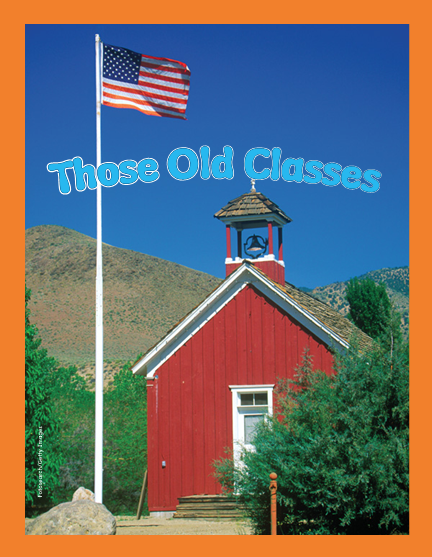 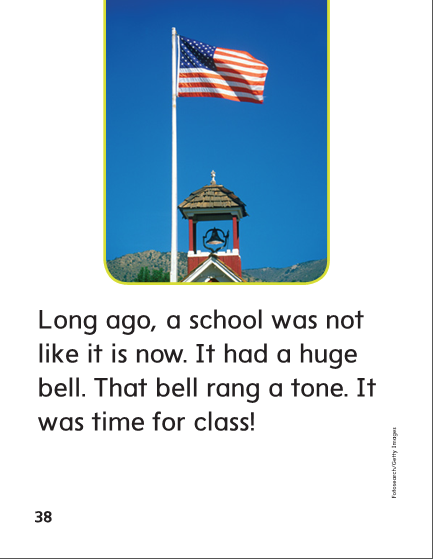 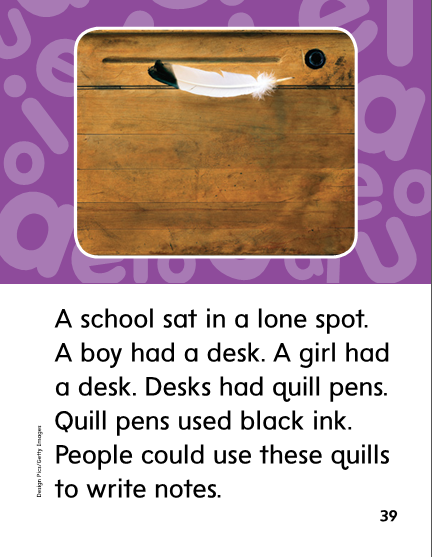 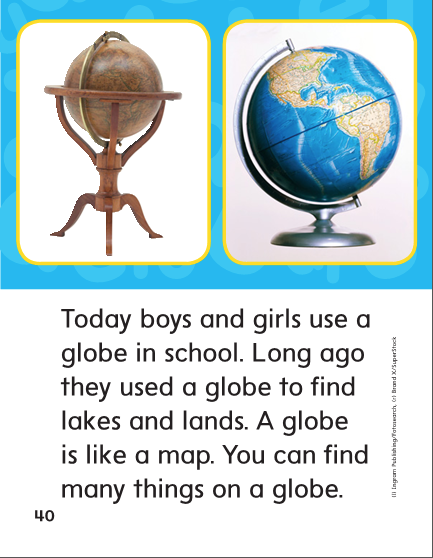 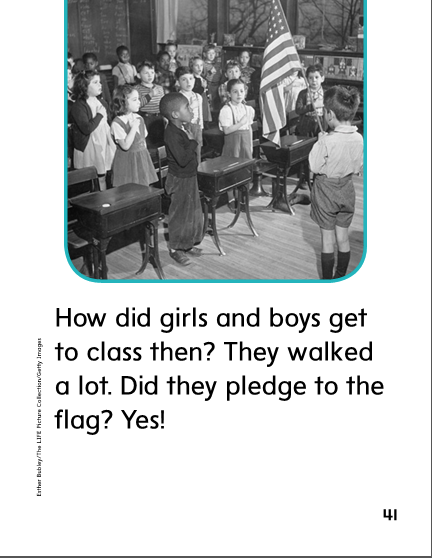 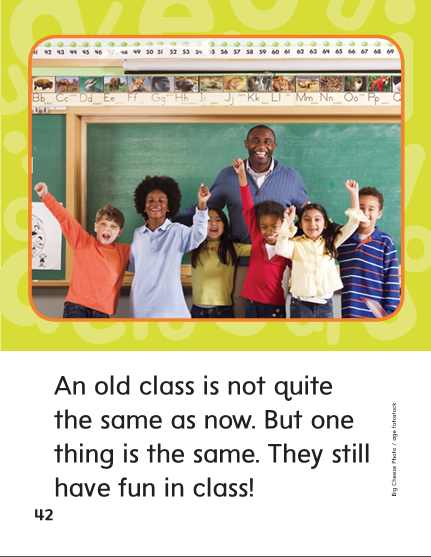 o_e
e_e
hope
rope
hope
cute
people
cute
nose
nose
cube
cube
rope
note
note
ago
ago
people
High Frequency
Words
Read, Spell, Write
ago
The lake froze five days ago.
Read, Spell, Write
boy
Pete is a nice boy.
Read, Spell, Write
girl
A new girl is in the class.
Read, Spell, Write
how
How will you get home?
Read, Spell, Write
old
The bridge is old.
Read, Spell, Write
people
People like those games.
Build Fluency: Word Automaticity
How old is that boy?

I met a girl named Eve five days ago.

Lots of people went on the hike.
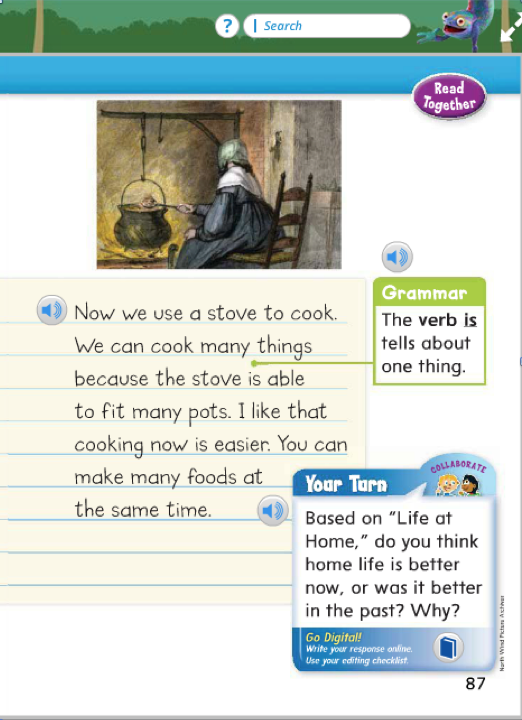 Name the verb in this sentence:
The stove is able to fit many pots. 
Which word in the beginning of the sentence names a person, place, or thing?
Look for another sentence that contains the verb is or are.
Week 1 – Day 4
Phonemic Awareness  
Phoneme Isolation
Listen as I say the name of each photo: nose, rope.
I hear the /o/ sound in the middle of nose and rope.
Listen as I stretch this middle sound: /noooz/, /rooop/.
The middle sound is /o/.
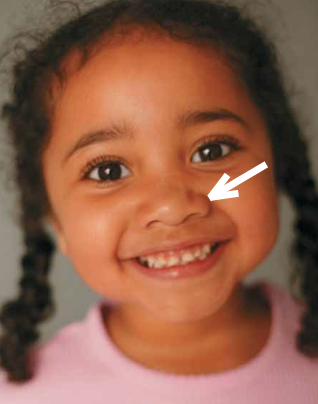 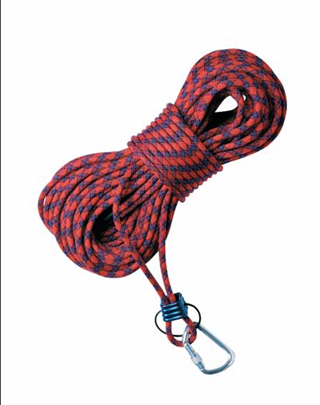 Phonemic Awareness  
Phoneme Isolation
Tell me the middle sound you hear in each word.
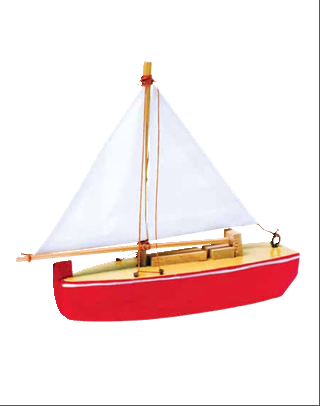 Phonemic Awareness  
Phoneme Isolation
Tell me the middle sound you hear in each word.
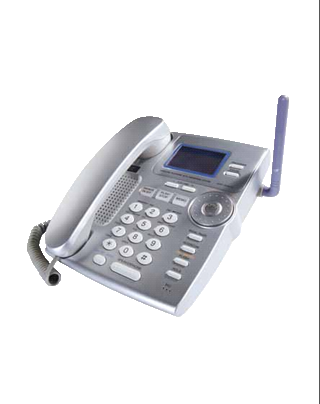 Phonemic Awareness  
Phoneme Isolation
Tell me the middle sound you hear in each word.
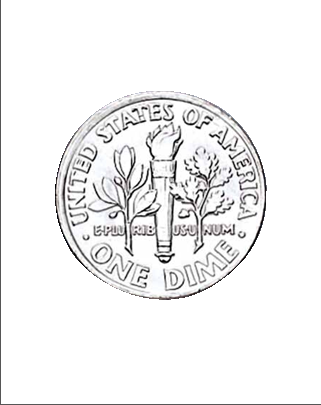 Phonemic Awareness  
Phoneme Isolation
Tell me the middle sound you hear in each word.
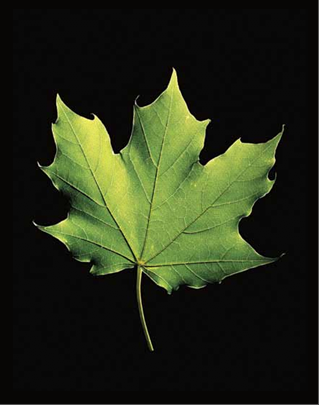 Phonemic Awareness  
Phoneme Isolation
Tell me the middle sound you hear in each word.
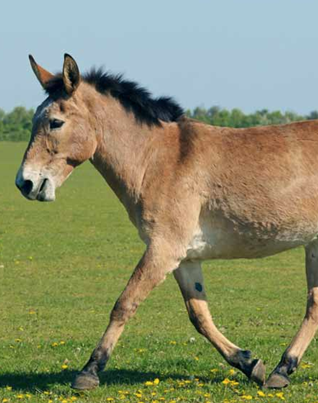 Phonemic Awareness  
Phoneme Isolation
Tell me the middle sound you hear in each word.
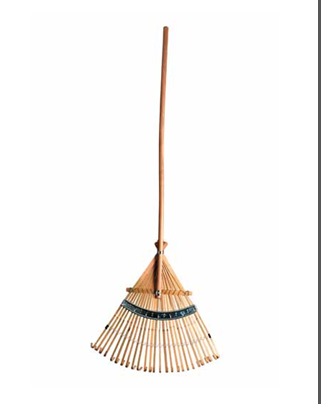 Phonemic Awareness  
Phoneme Isolation
Tell me the middle sound you hear in each word.
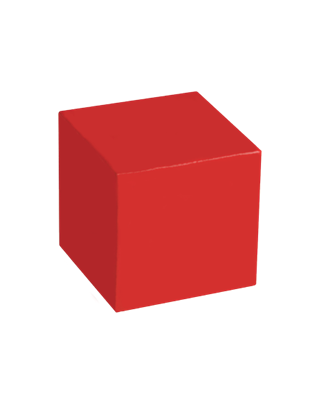 Phonemic Awareness  
Phoneme Isolation
Tell me the middle sound you hear in each word.
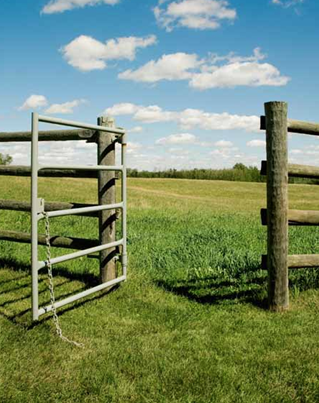 Phonemic Awareness  
Phoneme Isolation
Tell me the middle sound you hear in each word.
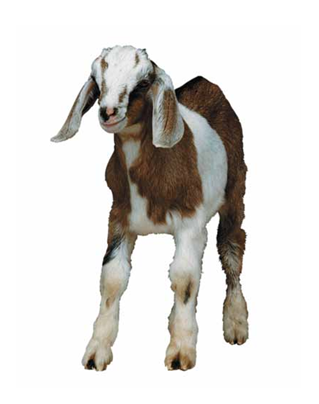 Phonemic Awareness  
Phoneme Isolation
Tell me the middle sound you hear in each word.
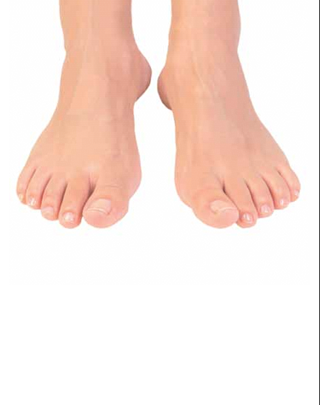 Phonemic Awareness  
Phoneme Isolation
Tell me the middle sound you hear in each word.
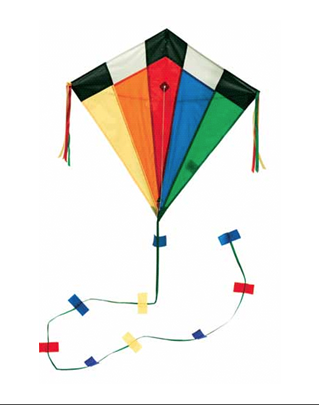 Phonemic Awareness  
Phoneme Isolation
Tell me the middle sound you hear in each word.
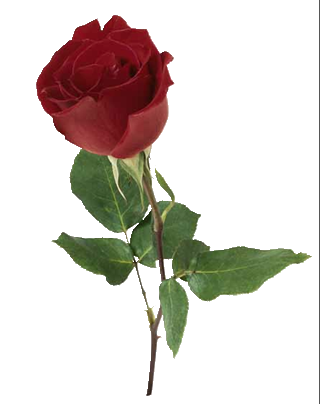 Build with /o/ o_e, /u/ u_e, /e/ e_e
th
e
s
e
What is the new word we made?
Let’s blend all the sounds and read the word.
Change the e to o.
Build with /o/ o_e, /u/ u_e, /e/ e_e
th
o
s
e
What is the new word we made?
Let’s blend all the sounds and read the word.
Change the th to ch.
Build with /o/ o_e, /u/ u_e, /e/ e_e
ch
o
s
e
What is the new word we made?
Let’s blend all the sounds and read the word.
Change the s to k.
Build with /o/ o_e, /u/ u_e, /e/ e_e
ch
o
k
e
What is the new word we made?
Let’s blend all the sounds and read the word.
Change the ch to br.
Build with /o/ o_e, /u/ u_e, /e/ e_e
br
o
k
e
What is the new word we made?
Let’s blend all the sounds and read the word.
Change the br to p.
Build with /o/ o_e, /u/ u_e, /e/ e_e
p
o
k
e
What is the new word we made?
Let’s blend all the sounds and read the word.
Change the k to l.
Build with /o/ o_e, /u/ u_e, /e/ e_e
p
o
l
e
What is the new word we made?
Let’s blend all the sounds and read the word.
Change the p to r.
Build with /o/ o_e, /u/ u_e, /e/ e_e
r
o
l
e
What is the new word we made?
Let’s blend all the sounds and read the word.
Change the r to h.
Build with /o/ o_e, /u/ u_e, /e/ e_e
h
o
l
e
What is the new word we made?
Let’s blend all the sounds and read the word.
Change the h to m.
Build with /o/ o_e, /u/ u_e, /e/ e_e
m
o
l
e
What is the new word we made?
Let’s blend all the sounds and read the word.
Change the o to u.
Build with /o/ o_e, /u/ u_e, /e/ e_e
m
u
l
e
What is the new word we made?
Let’s blend all the sounds and read the word.
Change the l to t.
Build with /o/ o_e, /u/ u_e, /e/ e_e
m
u
t
e
What is the new word we made?
Let’s blend all the sounds and read the word.
Change the m to c.
Build with /o/ o_e, /u/ u_e, /e/ e_e
c
u
t
e
What is the new word we made?
Let’s blend all the sounds and read the word.
Change the t to b.
Build with /o/ o_e, /u/ u_e, /e/ e_e
c
u
b
e
What is the new word we made?
Let’s blend all the sounds and read the word.
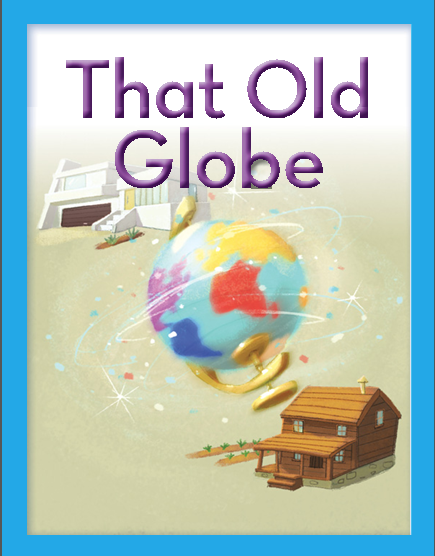 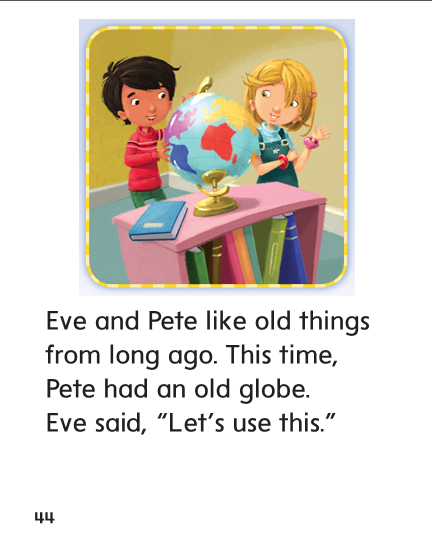 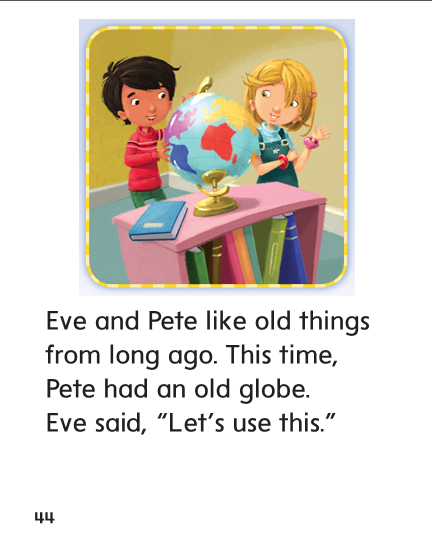 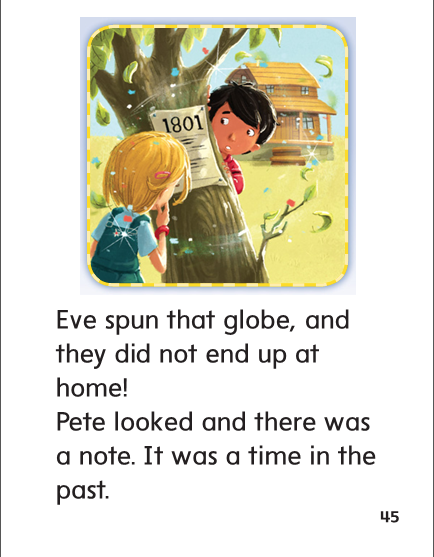 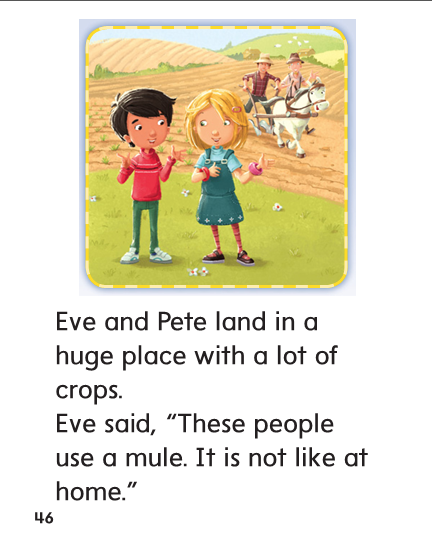 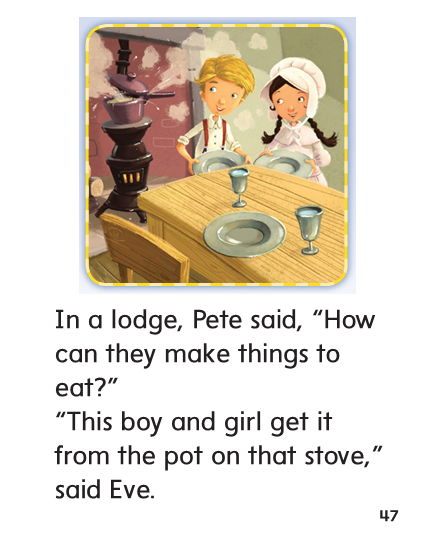 Structural Analysis
CVCe Syllables
Read words with children.
Remind children that words are made up of smaller parts called syllables,
And that one vowel sound is heard in each syllable.
When children see a vowel-consonant-silent e spelling,
They should know that this is one syllable and these letters should be kept together.
update
sunshine
awoke
Structural Analysis
Have children work in pairs to divide each word into syllables,
Read the words, and t hen write sentences with each word.
excite
escape
reptile
hopeful
High Frequency
Words
Read, Spell, Write
ago
The lake froze five days ago.
Read, Spell, Write
boy
Pete is a nice boy.
Read, Spell, Write
girl
A new girl is in the class.
Read, Spell, Write
how
How will you get home?
Read, Spell, Write
old
The bridge is old.
Read, Spell, Write
people
People like those games.
Grammar
Is and Are
The verb is is used when telling about one noun in one sentence.
The verb are is used when telling about more than one noun in one sentence.
Grace _____singing a song.

The birds _____ in a cage.

The girls ______sliding on ice.
Have children complete the sentences with is or are.
Week 1 – Day 5
Phonemic Awareness
Phoneme Segmentation:
I am going to say a word. I want you to say each sound in the word.

bone		robe		muse		phone			huge		smoke
Phoneme Blending:
Now I am going to say a group of sounds. Then blend those sounds to form a word.

	/r/ /o/ /z/   			/u/ /z/			/b/ /r/ /o/ /k/
    
	/f/ /u/ /m/			/n/ /o/ /t/
Blend and Build Words with Soft c, g, dge
Read and say these words:
rose
home
use
cute
Steve
Blending Words with  Soft c, g, dge
h
o
m
e
What is the new word we made?
Let’s blend all the sounds and read the word.
Change the h to d.
Blending Words with  Soft c, g, dge
d
o
v
e
What is the new word we made?
Let’s blend all the sounds and read the word.
Change the m to v.
Blending Words with  Soft c, g, dge
d
o
v
e
What is the new word we made?
Let’s blend all the sounds and read the word.
Change the d to w.
Blending Words with  Soft c, g, dge
w
o
v
e
What is the new word we made?
Let’s blend all the sounds and read the word.
Change the v to k.
Blending Words with  Soft c, g, dge
w
o
k
e
What is the new word we made?
Let’s blend all the sounds and read the word.
Change the w to j.
Blending Words with  Soft c, g, dge
j
o
k
e
What is the new word we made?
Let’s blend all the sounds and read the word.
Change the j to p.
Blending Words with  Soft c, g, dge
p
o
k
e
What is the new word we made?
Let’s blend all the sounds and read the word.
Change the k to l.
Blending Words with  Soft c, g, dge
p
o
l
e
What is the new word we made?
Let’s blend all the sounds and read the word.
Change the p to m.
Blending Words with  Soft c, g, dge
m
o
l
e
What is the new word we made?
Let’s blend all the sounds and read the word.
Change the o to u.
Blending Words with  Soft c, g, dge
m
u
l
e
What is the new word we made?
Let’s blend all the sounds and read the word.
Change the l to t.
Blending Words with  Soft c, g, dge
m
u
t
e
What is the new word we made?
Let’s blend all the sounds and read the word.
Change the m to c.
Blending Words with  Soft c, g, dge
c
u
t
e
What is the new word we made?
Let’s blend all the sounds and read the word.
Change the t to b.
Blending Words with  Soft c, g, dge
c
u
b
e
What is the new word we made?
Let’s blend all the sounds and read the word.
Word Automaticity
these
homes
used
bone
stone
whole
rose
spoke
mule
Pete
phone
clothes
cut
cute
rod
rode
chose
choke
awake
pancake
explode
inside
complete
bedtime
Structural Analysis
CVCe Syllables
Have children tell what a syllable is and then tell how many 
syllables they hear in the word advice.
advice
Have children explain why there are three vowel letters but only two syllables.
Then have children practice writing CVCe multisyllabic words such as unlike, complete, milkshake, and expose.
High Frequency
Words
Read, Spell, Write
ago
The lake froze five days ago.
Read, Spell, Write
boy
Pete is a nice boy.
Read, Spell, Write
girl
A new girl is in the class.
Read, Spell, Write
how
How will you get home?
Read, Spell, Write
old
The bridge is old.
Read, Spell, Write
people
People like those games.
Grammar
Is and Are
Ask children how to use is and are.
Identify whether the verbs refer to one or more than one:
Two mice are eating rice.

A mole is in the hole.
Challenge:
Change the noun in the first sentences to describe one mouse. Have them identify how the verb will change.
Why do we use the verb are in the first sentence?
Why do we use the verb is in the second sentence?